STRATEGISET VALINNAT- MITÄ PÄÄTETÄÄN JA MILLÄ TASOLLAOlli TolkkiJohtaja, KTM20.9.
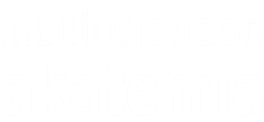 [Speaker Notes: Otsikkonäkymä – vaihtoehto 1
Otsikkosivun tekstit asemoidaan tasan vasempaan reunaan tai keskitetään kuvaruutuun. Otsikossa käytetään tehosteena Bold- ja Regular-kirjasinleikkauksia. Otsikon alla on paikka lisätekstille.
Näkymän alaosassa on VM:n kattokuva, jossa on väriraita. Väriraidassa teksti 
© Valtiovarainministeriö 2015.]
Himmelin reunaehdot
Lainsäädäntö ja kansalliset linjaukset
Tuleva rahoituspohja
Maakunnan koko ja sijainti
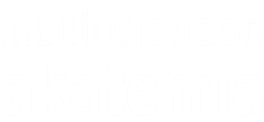 Osborne 2013
Himmelin reunaehdot
Lainsäädäntö ja kansalliset linjaukset
Tuleva rahoituspohja
Poliittinen päätöksenteko &
Strateginen suunnittelu
Maakunnan koko ja sijainti
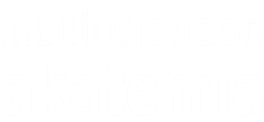 Osborne 2013
Valtakunnan tason ohjaus ja rahoitus
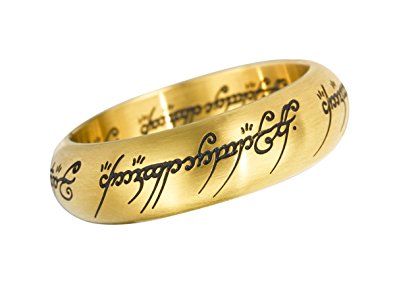 Miten mitataan, millä perusteilla rahoitetaan
Yksi vai useampi ministeriö / taho ohjaa
Lainsäädäntö ja kansalliset linjaukset
Tuleva rahoituspohja
Poliittinen päätöksenteko &
Strateginen suunnittelu
Maakunnan koko ja sijainti
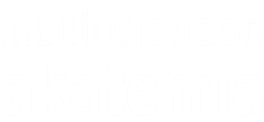 Osborne 2013
Valtakunnan tason ohjaus ja rahoitus
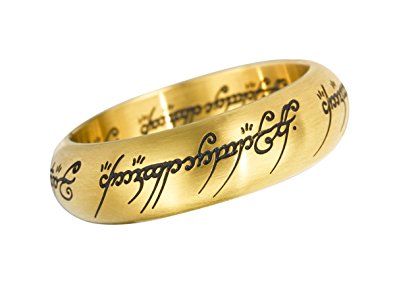 Miten mitataan, millä perusteilla rahoitetaan
Yksi vai useampi ministeriö / taho ohjaa
Lainsäädäntö ja kansalliset linjaukset
Tuleva rahoituspohja
Poliittinen päätöksenteko &
Strateginen suunnittelu
Maakunnan koko ja sijainti
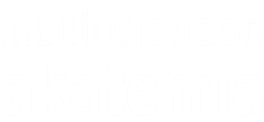 Osborne 2013
Valtakunnan tason ohjaus ja rahoitus
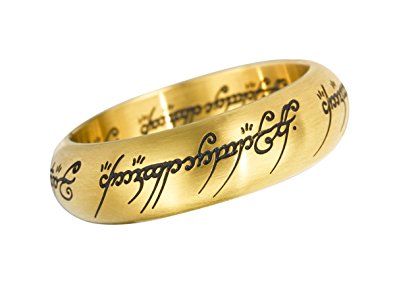 Miten mitataan, millä perusteilla rahoitetaan
Yksi vai useampi ministeriö / taho ohjaa
Viime kädessä suurin osa asioista riippuu tästä
Lainsäädäntö ja kansalliset linjaukset
Tuleva rahoituspohja
Poliittinen päätöksenteko &
Strateginen suunnittelu
Maakunnan koko ja sijainti
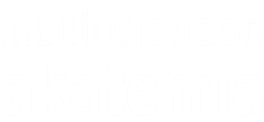 Osborne 2013
Mitä tulisi ainakin sisältää?
“maakunta on asiakaslähtöinen …. kannustava työnantaja … tuottaa vaikuttavia palveluita …. toimii verkostona…….”

Tavoitteet; ilmaistuna mitattavissa olevaan muotoon
Strategisen ja operatiivisen järjestämisen työnjako; poliittinen päätöksenteko ja -valta vs. operatiivinen ohjaus; selkeytetään eri toimijoiden valta, vastuut ja rooli päätöksenteossa
Omistajapolitiikka

Kysymys: mitä muuta strategiaan tulisi sisällyttää?
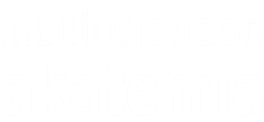 Mitä tulisi kannattaa varoa?
Johtamisessa Tolstoin kuuluisa toteamus ”Kaikki onnelliset perheet ovat samanlaisia, mutta onnettomat ovat onnettomia kukin tavallaan” kääntyy vastakkaiseksi. 
Organisaatiot menestyvät kukin tavallaan, yleistä reseptiä ei ole, mutta epäonnistumiset tapahtuvat säännöllisesti samoilla mekanismeilla, kuten likviditeetin romahtamisella tai asiakkaiden tarpeista piittaamattomuudella. 
Niinpä on vaikea antaa suosituksia muodossa ”Tee näin, niin menestyt”. Pikemminkin voisi sanoa: ”Älä tee ainakaan noin, jos haluat välttää kielteisen seurauksen.”

Keough, 2008. The Ten Commandments for Business Failure.
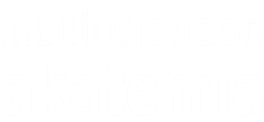 Mitä tulisi kannattaa varoa?
Palveluverkon määrittely / betonointi
Ongelmien välttäminen sillä että kaikki määritellään liian ylätasolla  mistään ei linjata
Taloudellisesti epärealistinen – kaikkea lisää, ei valintoja vaikka rahoitus pienenisi

Kysymys: mitä muuta strategiaan ei tulisi sisällyttää?
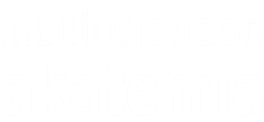 Paraskin strategia korkeintaan luo onnistumismahdollisuudet 
– huono ei anna edes tilaa onnistumiselle
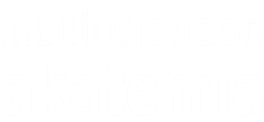 Kuvitteellinen esimerkki historiasta
Ja tapahtui niinä päivinä, että sairaanhoitopiirin johtajalta kävi käsky, että osa palveluista oli yhtiöitettävä
Laskekaa kustannuksia  ( ja parantakaa palvelun laatua, saatavuutta sekä henkilöstön osaamista ja työviihtyvyyttä)
Tehtiin kauniit kuoret, uudet powerpoint kalvot organisaatiorakenteesta ja hieno strategia – mutta toiminta pysyi ennallaan
Miksi näin:
Strateginen päämäärä
Konkreettiset tavoiteet
Muutoksen suunnittelu ja johtaminen
Henkilöstön johtaminen muutoksessa
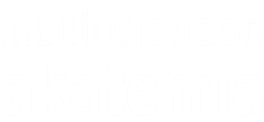